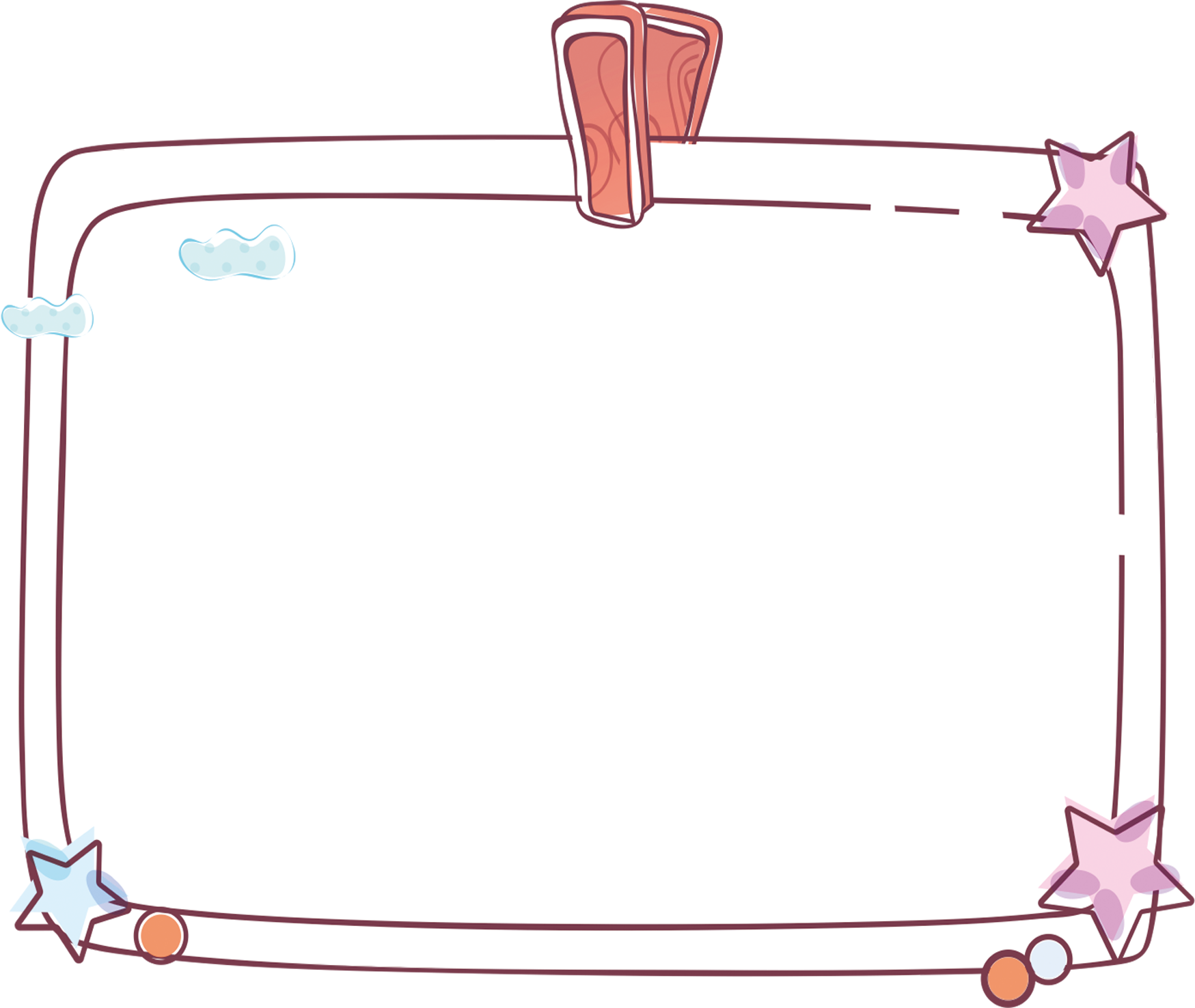 Thứ … ngày … tháng … năm ….
Tiếng Việt
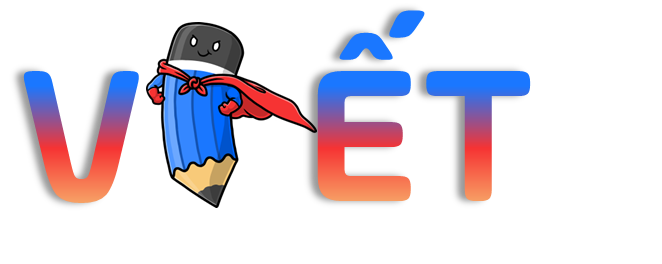 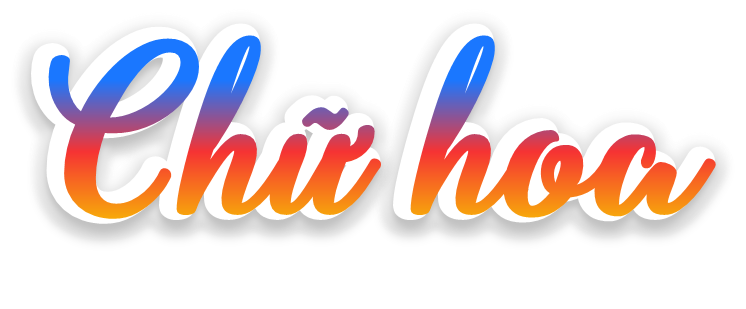 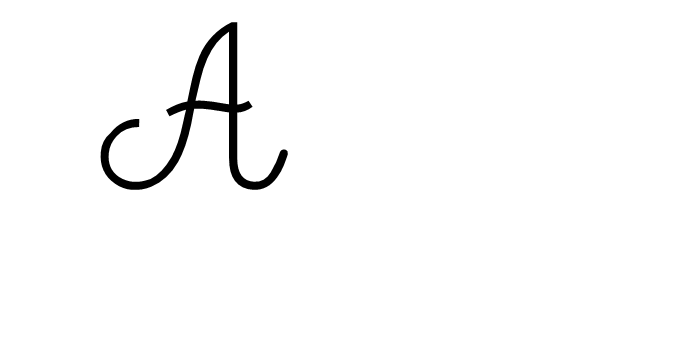 [Speaker Notes: Ở lớp 1 các con được làm quen với chữ A viết hoa. Trong tiết học hôm nay cô sẽ hướng dẫn các con viết thật đúng, đẹp chữ  A viết hoa cỡ nhỡ và chữ nhỏ.]
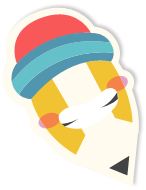 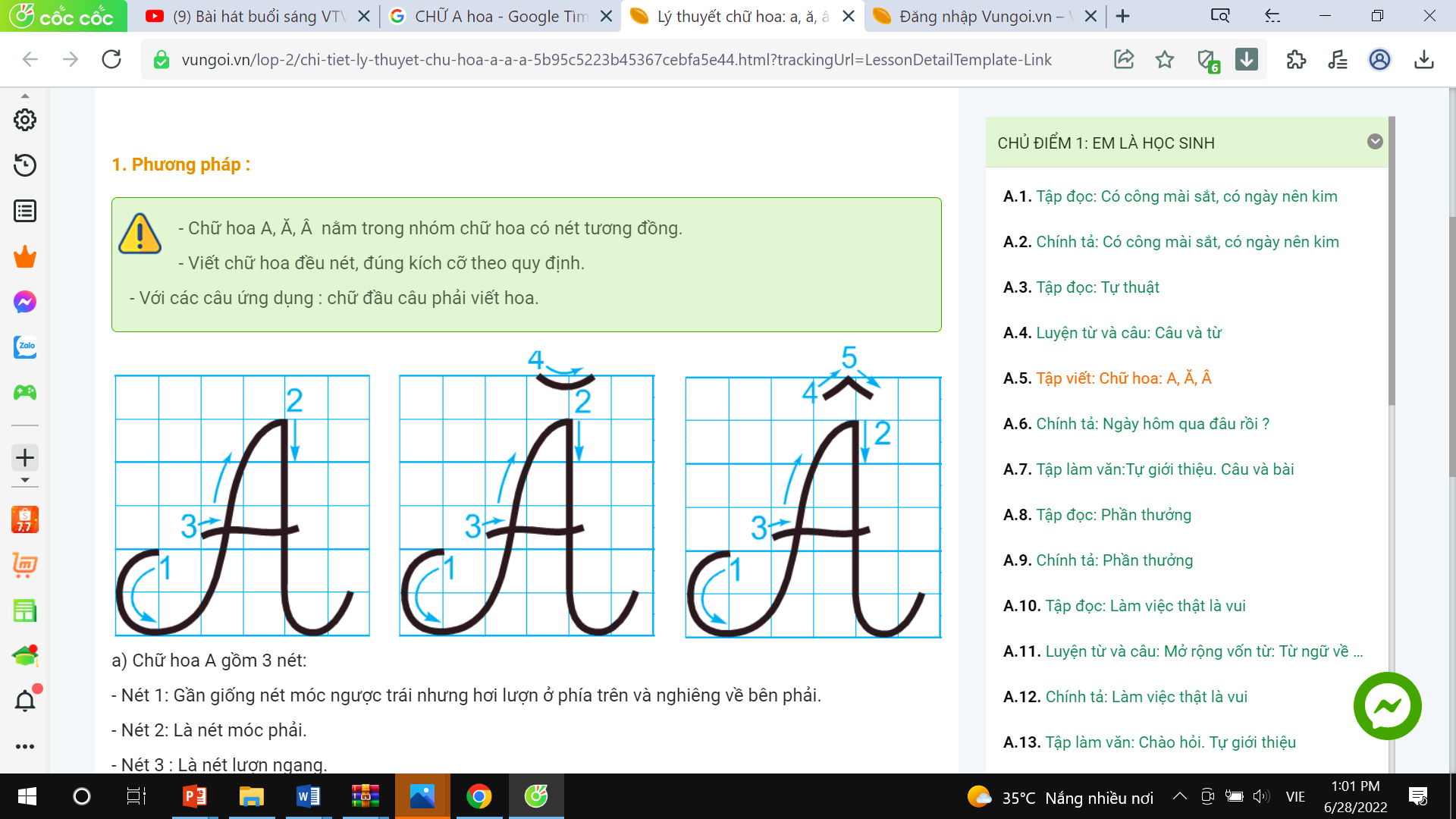 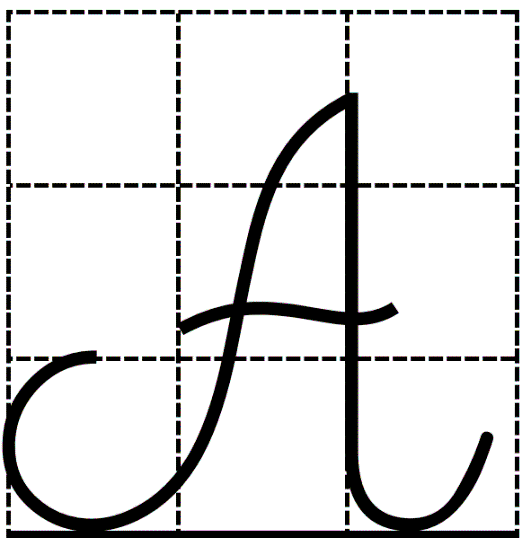 Cùng tìm hiểu
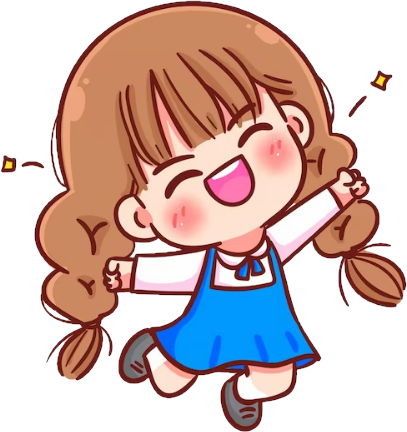 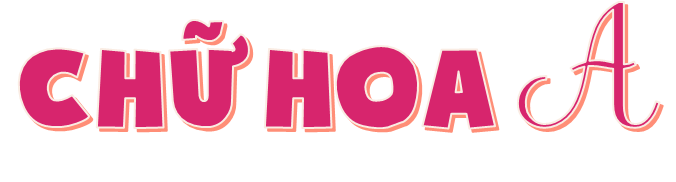 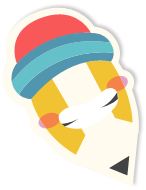 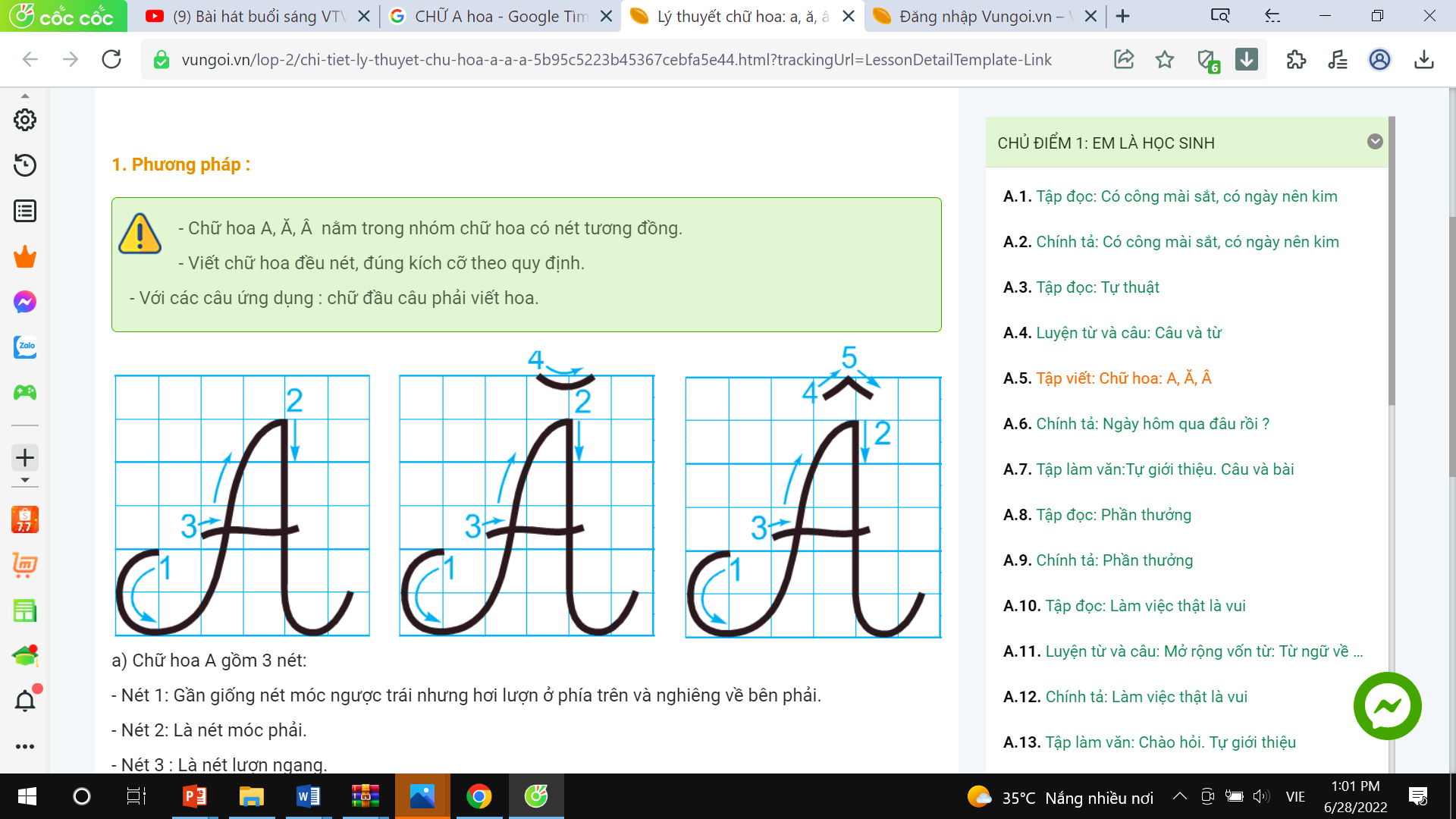 Chữ hoa A cỡ vừa
a. Chữ hoa A cao bao nhiêu ô li?
Cùng tìm hiểu
 Cao 5 ô li.
b. Chữ hoa A rộng bao nhiêu ô li?
 Rộng 5,5 ô li.
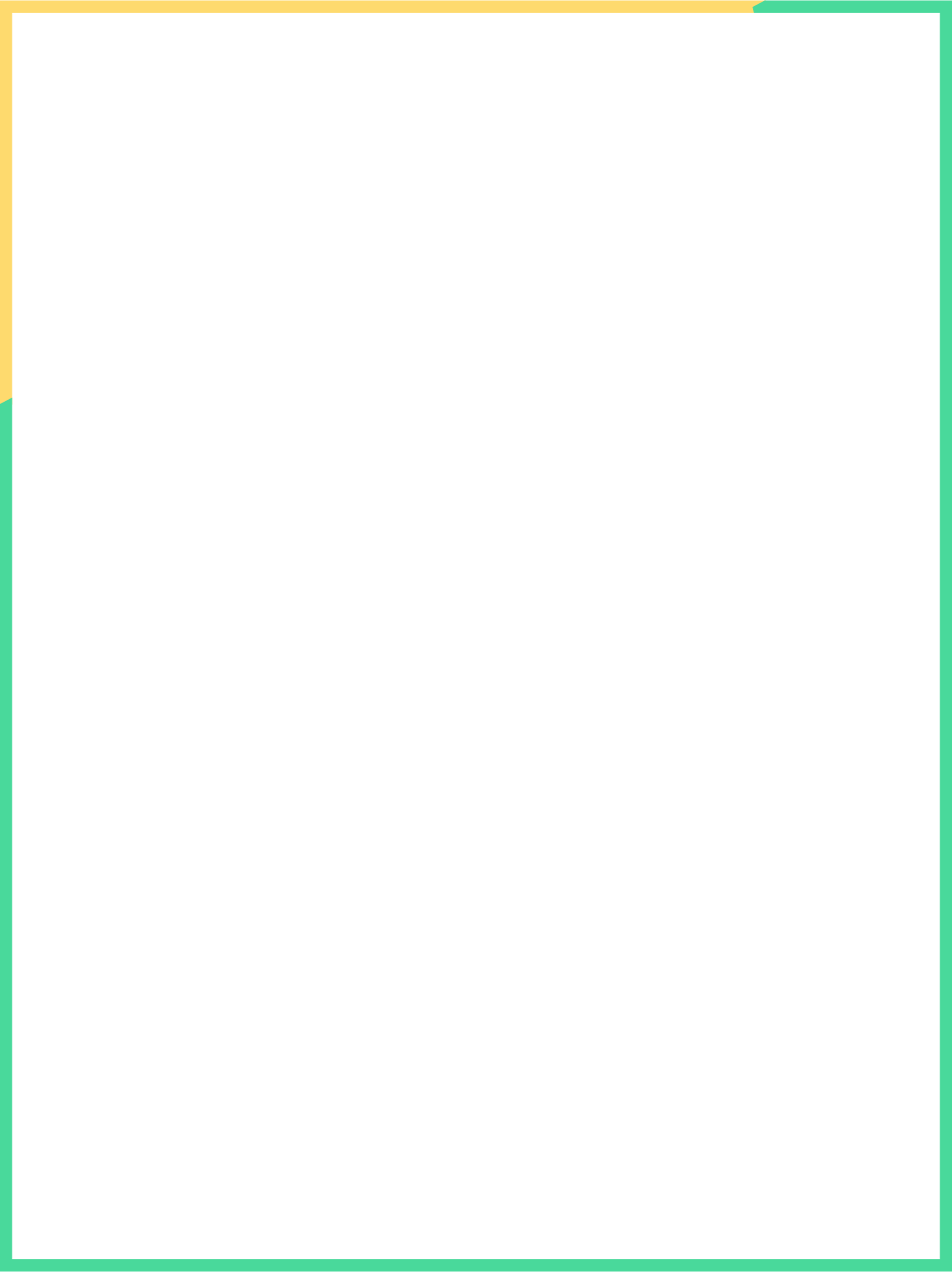 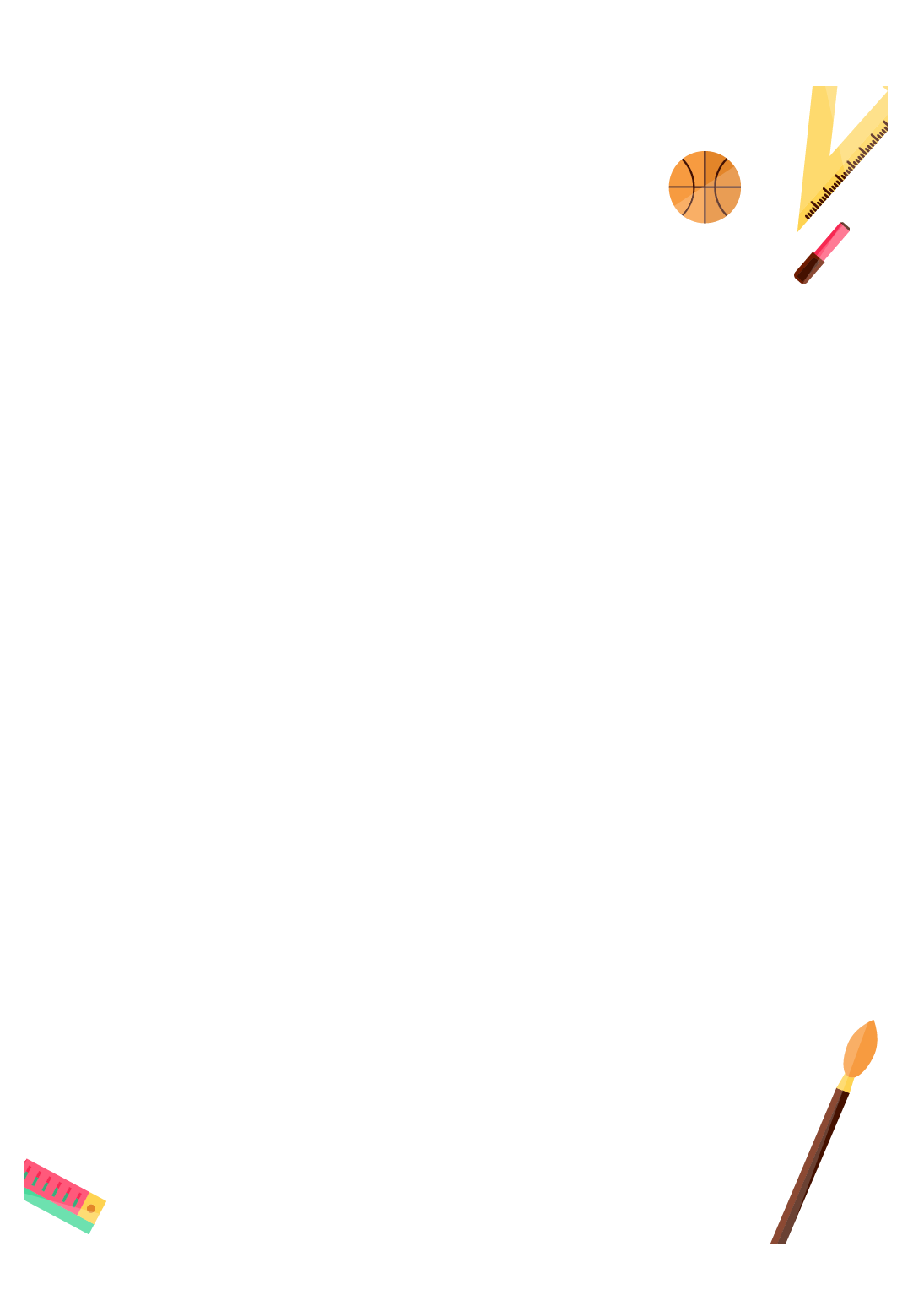 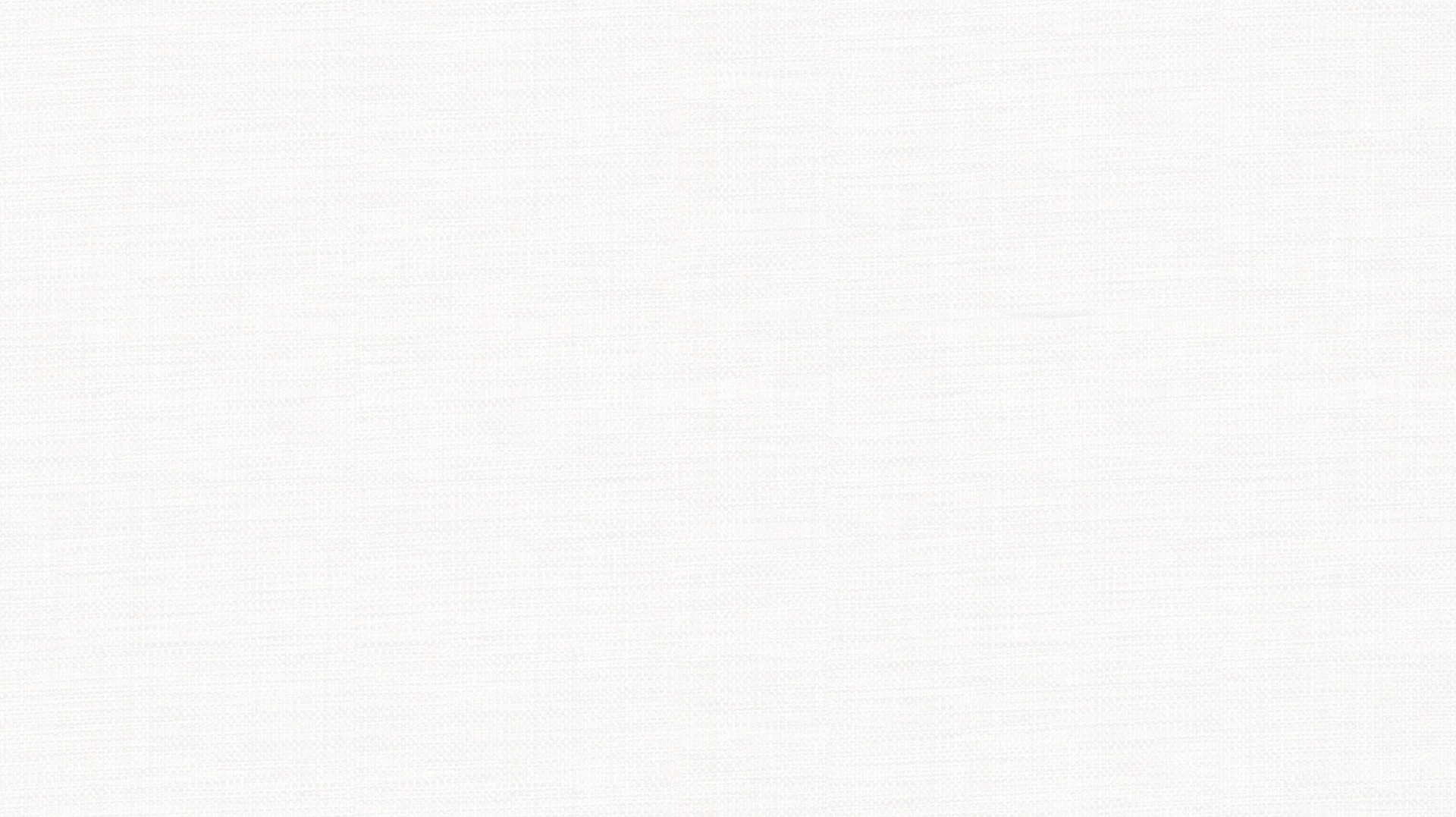 Chữ hoa A cỡ nhỏ
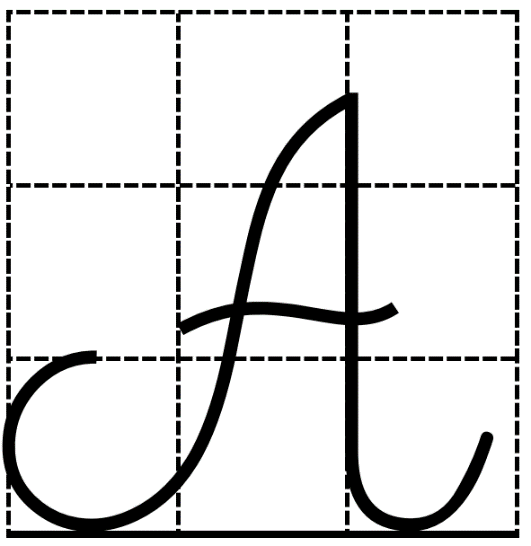 a. Chữ hoa A cao bao nhiêu ô li?
 Cao 2 ô li rưỡi.
b. Chữ hoa A rộng bao nhiêu ô li?
 Rộng gần 3 ô li .
c. Chữ hoa A gồm bao nhiêu nét?
 Gồm 3 nét.
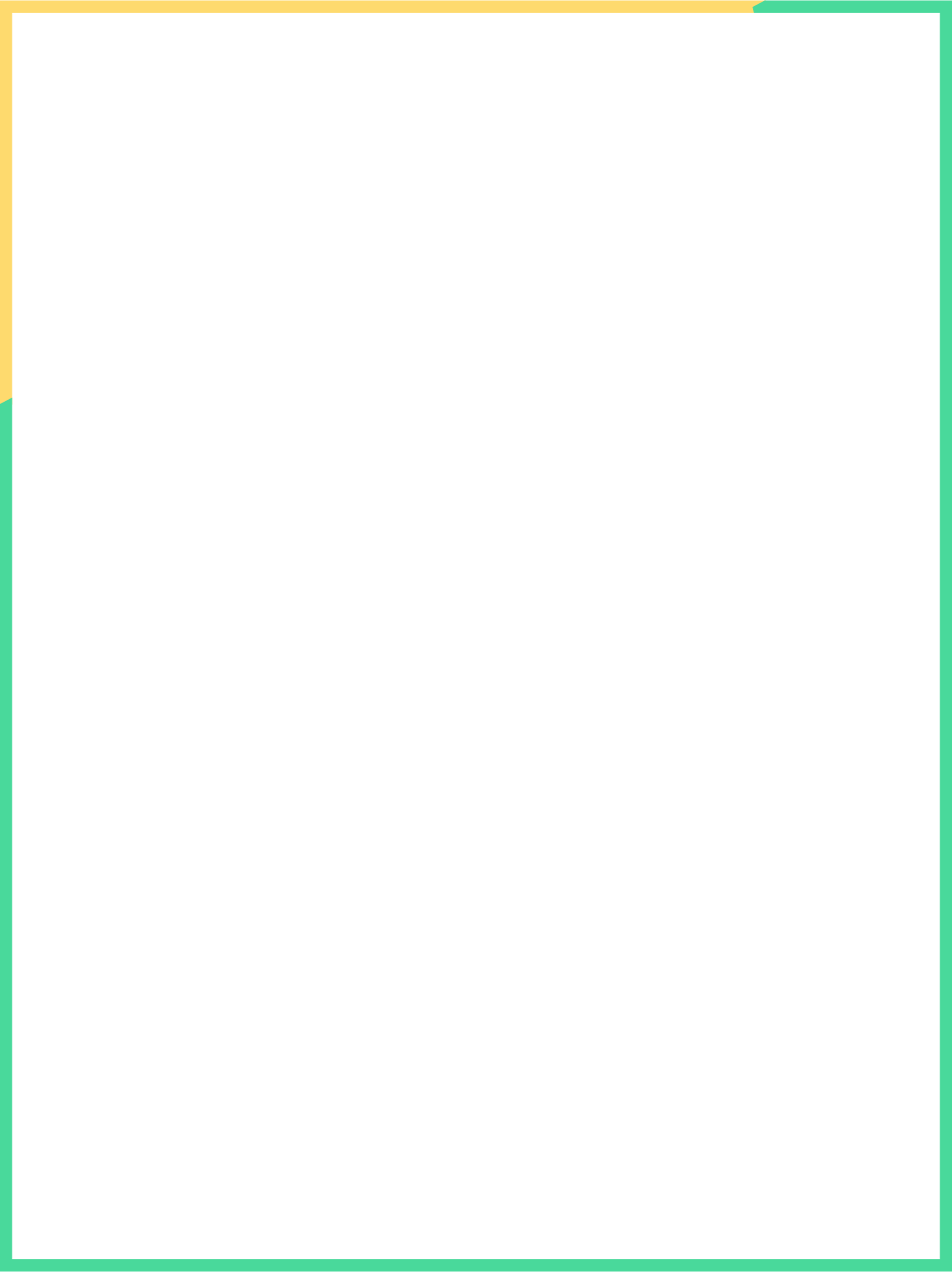 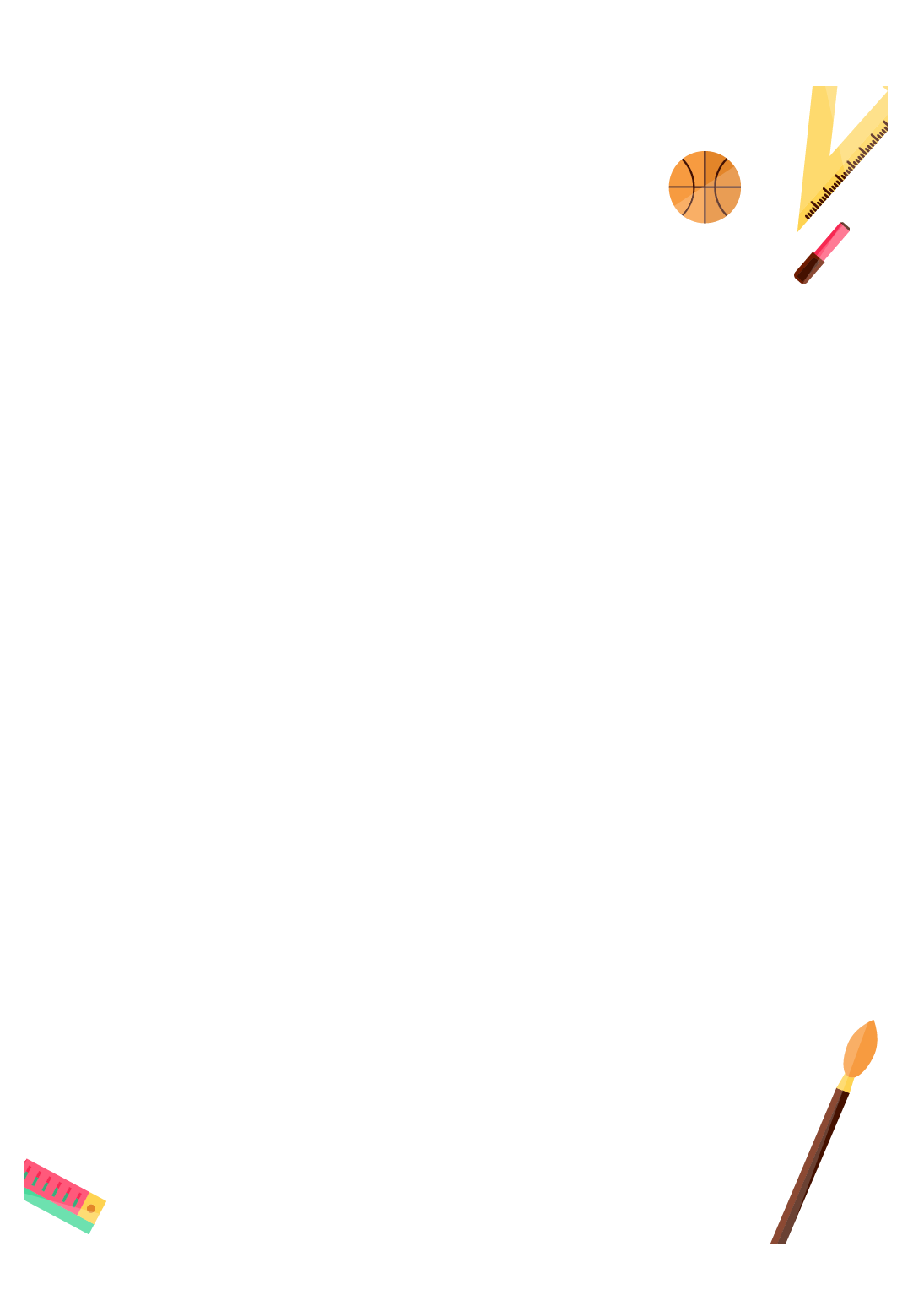 Chọn ý đúng nhất:
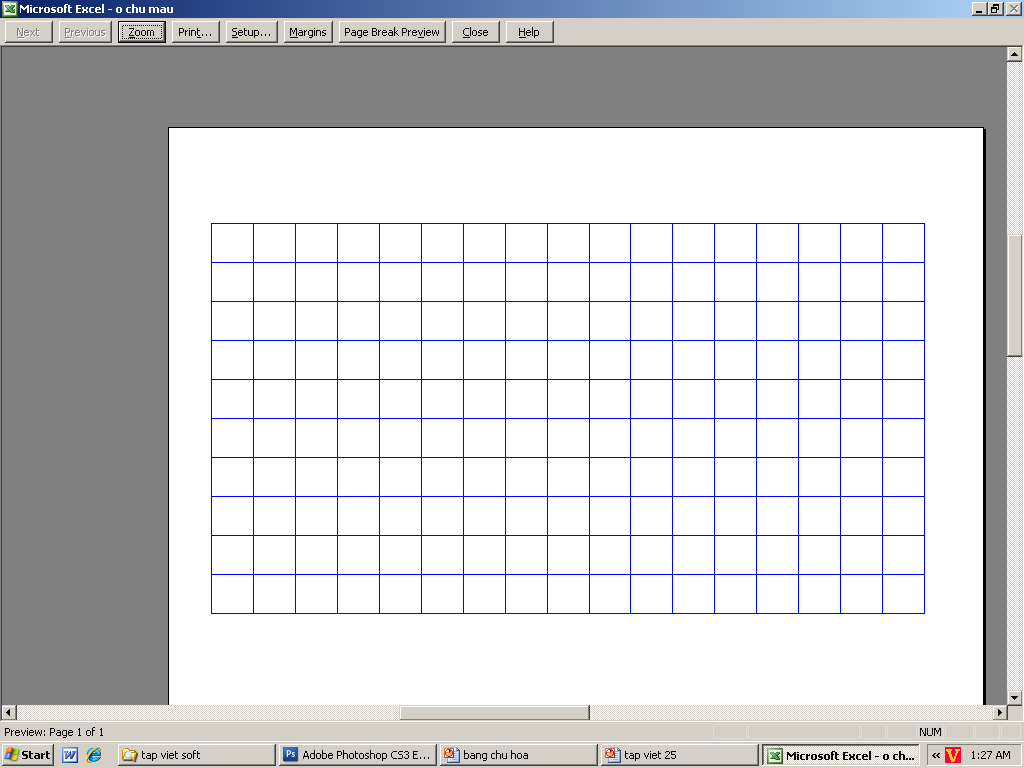 2
*Con chữ A  cỡ vừa cao mấy ô li ?
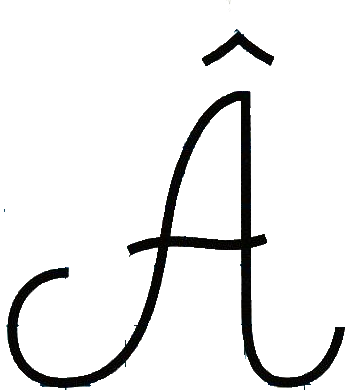 a) 4 ô li
b) 5 ô li
3
c) 6 ô li
1
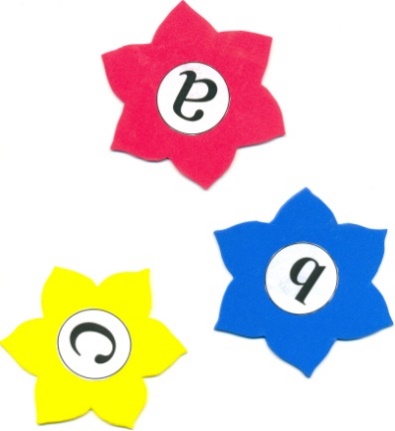 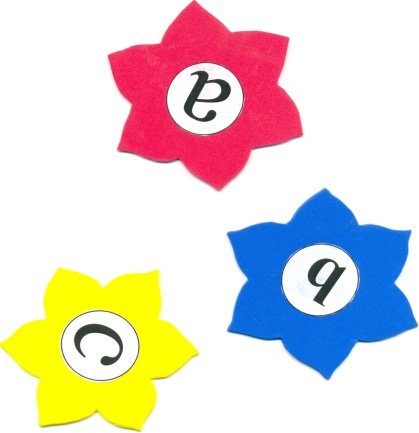 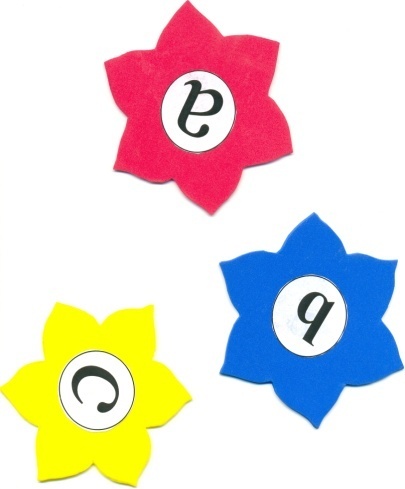 Chọn ý đúng nhất:
*Con chữ A  cỡ nhỏ cao mấy ô li ?
2
a) 3 ô ly
b) 2 ô ly rưỡi
3
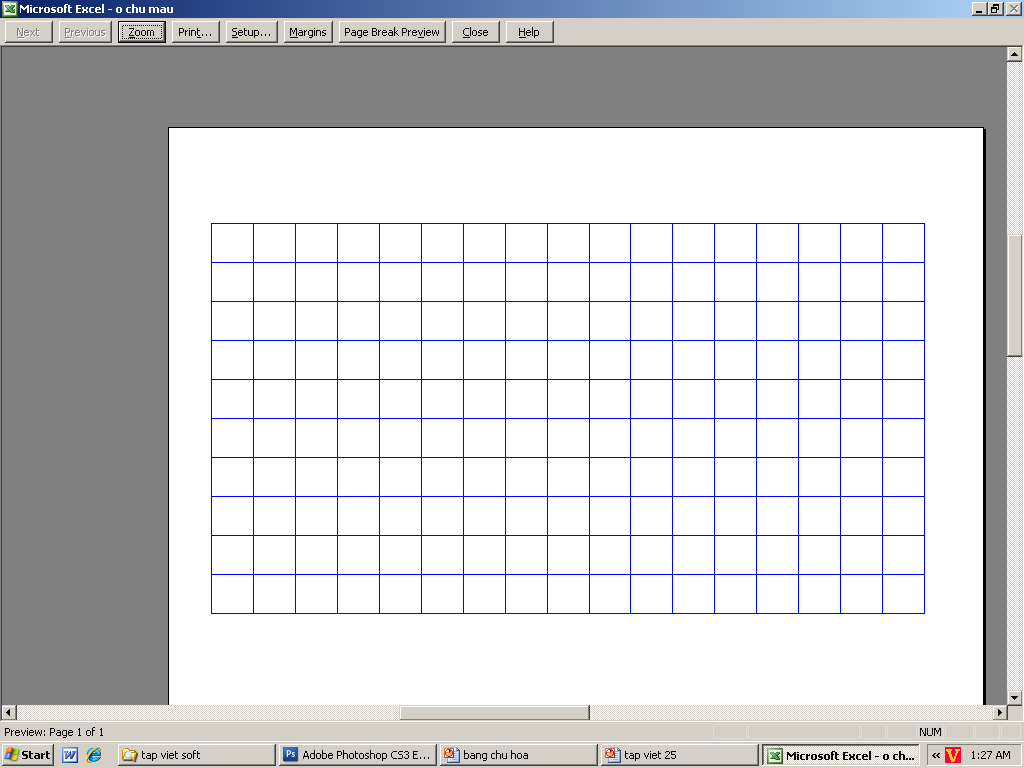 c) 6 ô li
1
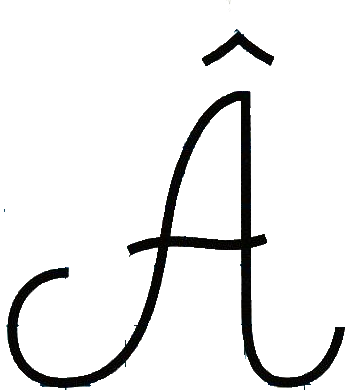 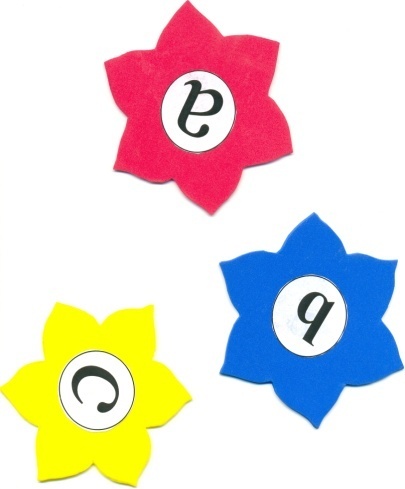 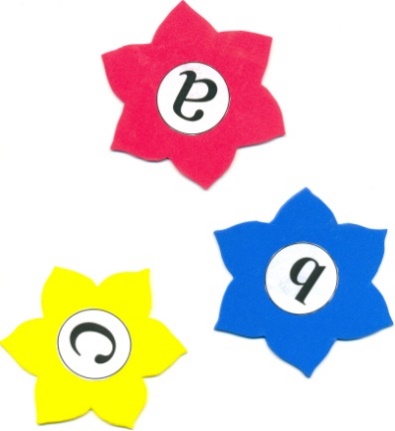 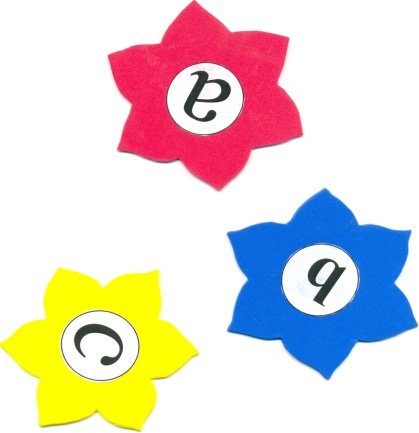 Chọn ý đúng nhất:
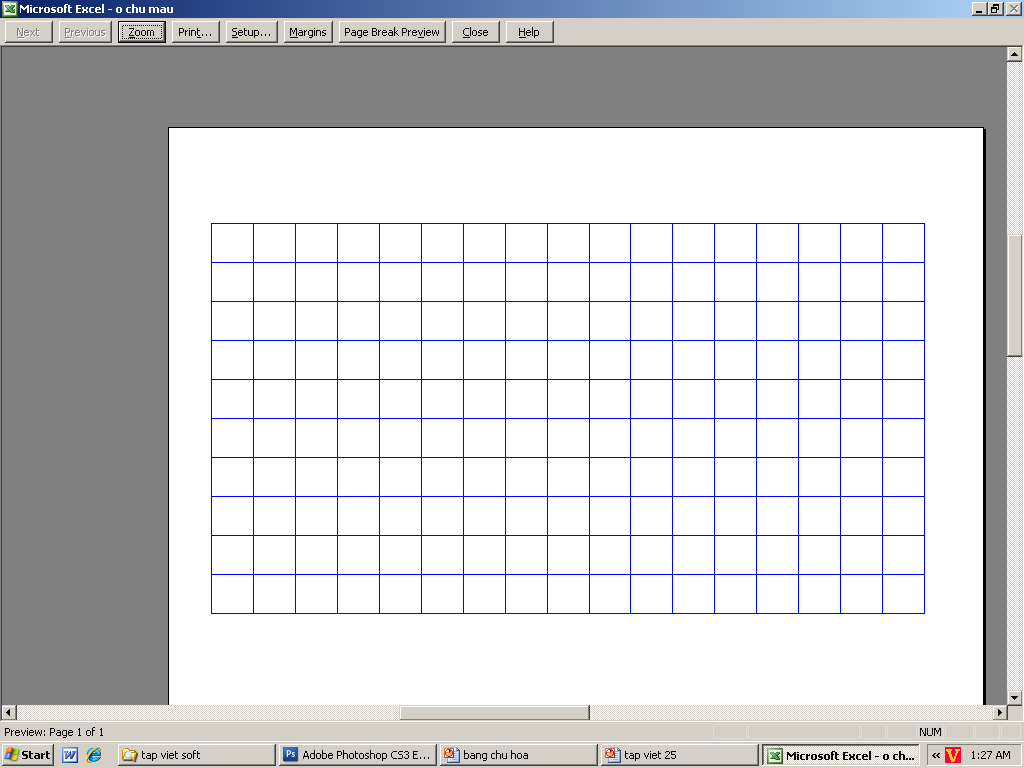 2
*Con chữ A gồm mấy nét?
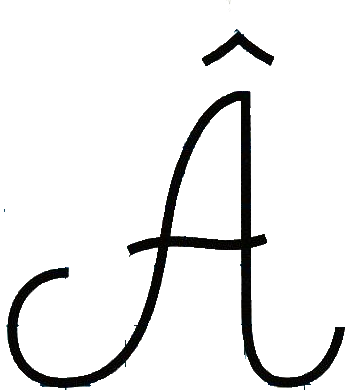 a) 3 nét
b) 4 nét
3
c)  5 nét
1
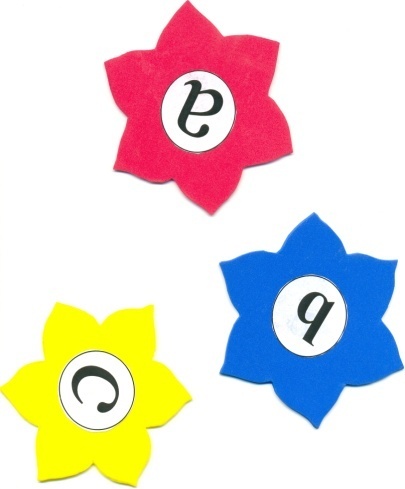 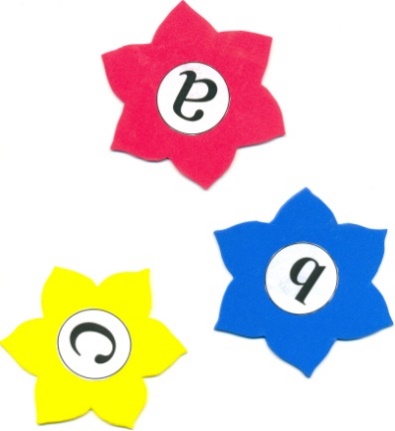 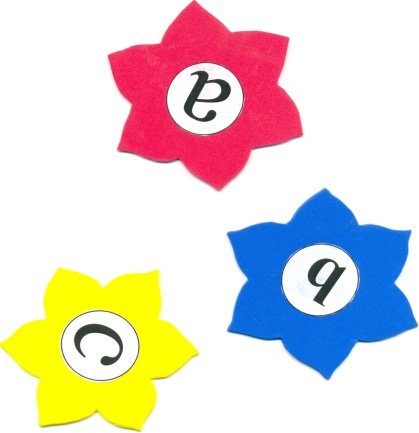 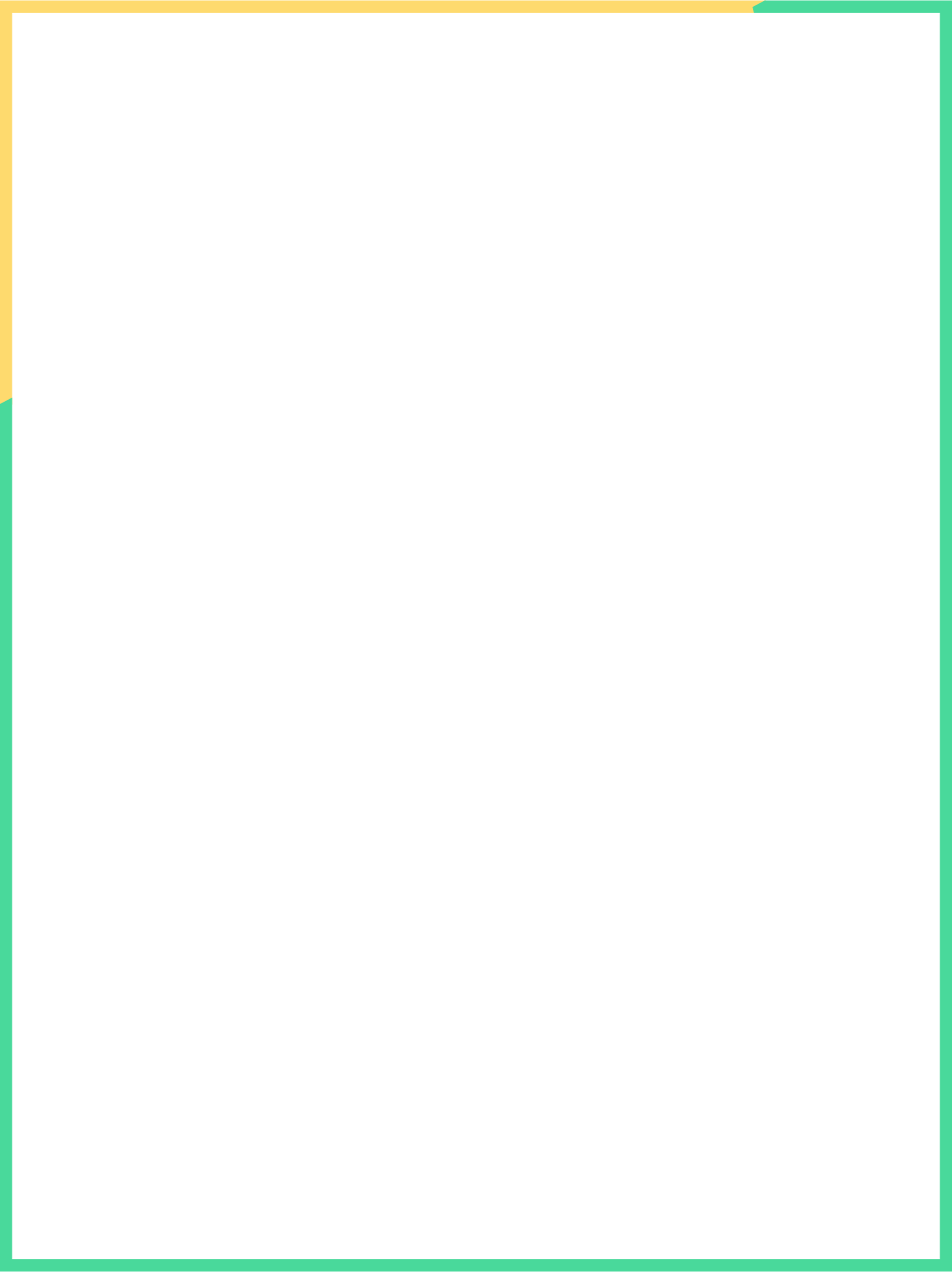 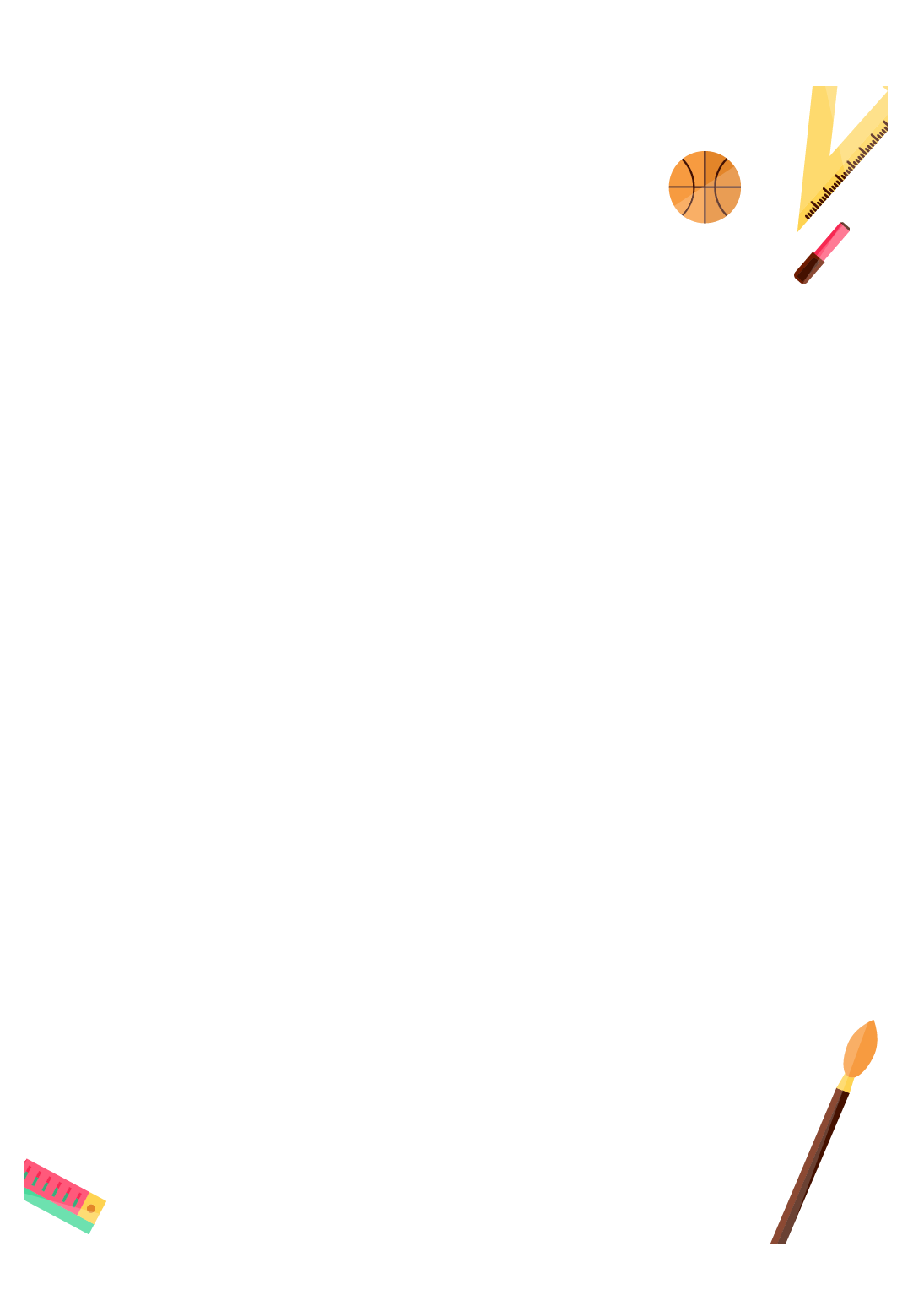 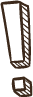 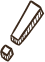 Viết bảng con
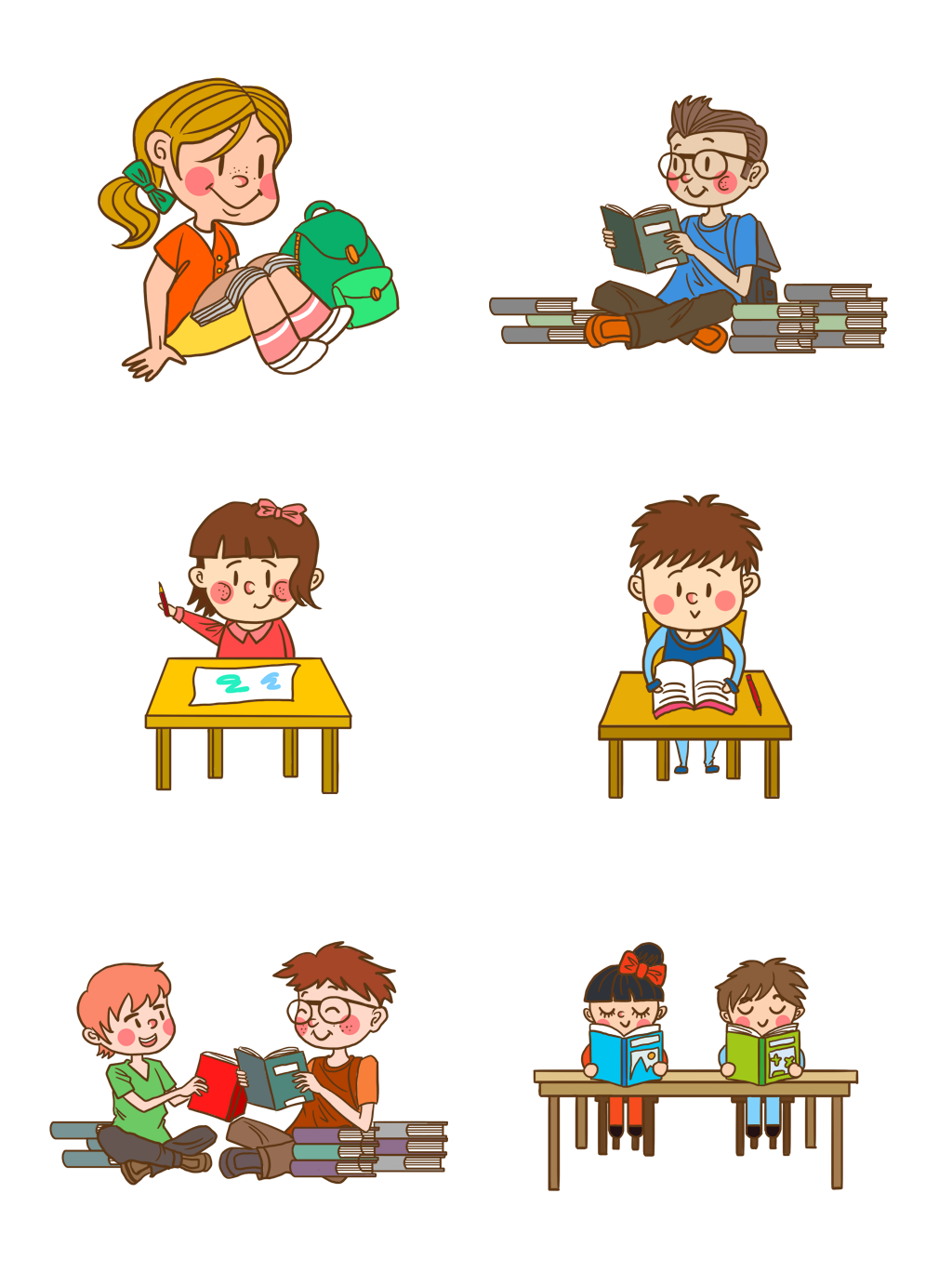 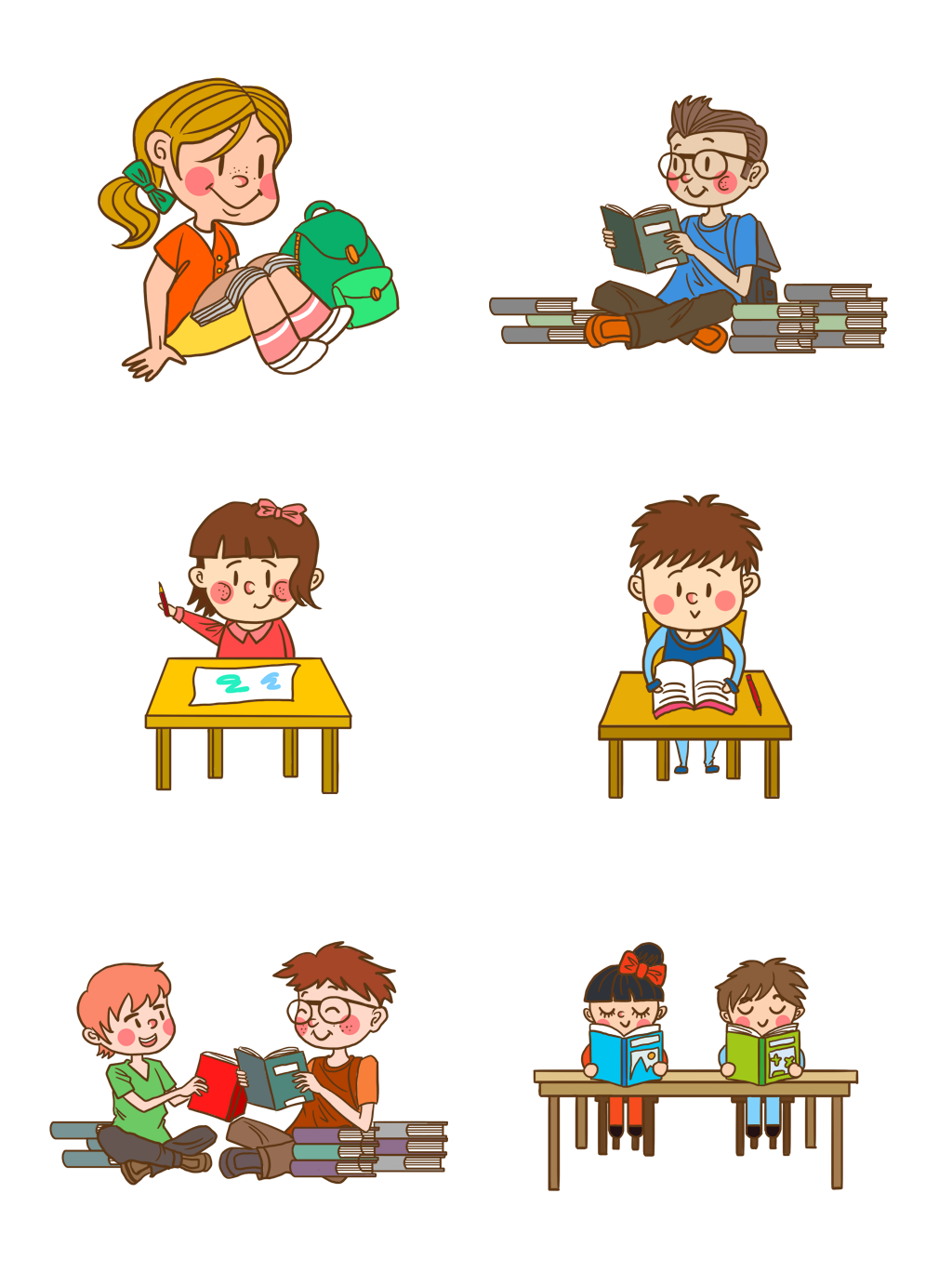 Viết từ ứng dụng
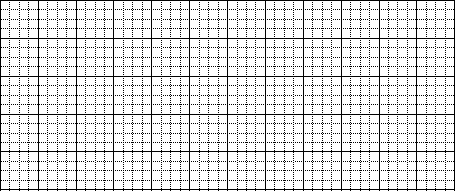 /
Ánh nắng tràn ngập sân trường.
- Những chữ cái nào cao 2,5 ô li?
- Chữ A, h, g
- Chữ t
- Những chữ cái nào cao 1,5 ô li?
- Chữ còn lại cao 1 ô li
- Những chữ còn lại cao mấy ô li?
- Chữ r, s cao hơn 1 ô li
- Còn chữ nào có độ cao khác không?
[Speaker Notes: Bài giảng thiết kế bởi: Nguyễn Thị Tuyết Nga – TH Mai Động – Hoàng Mai – HN.]
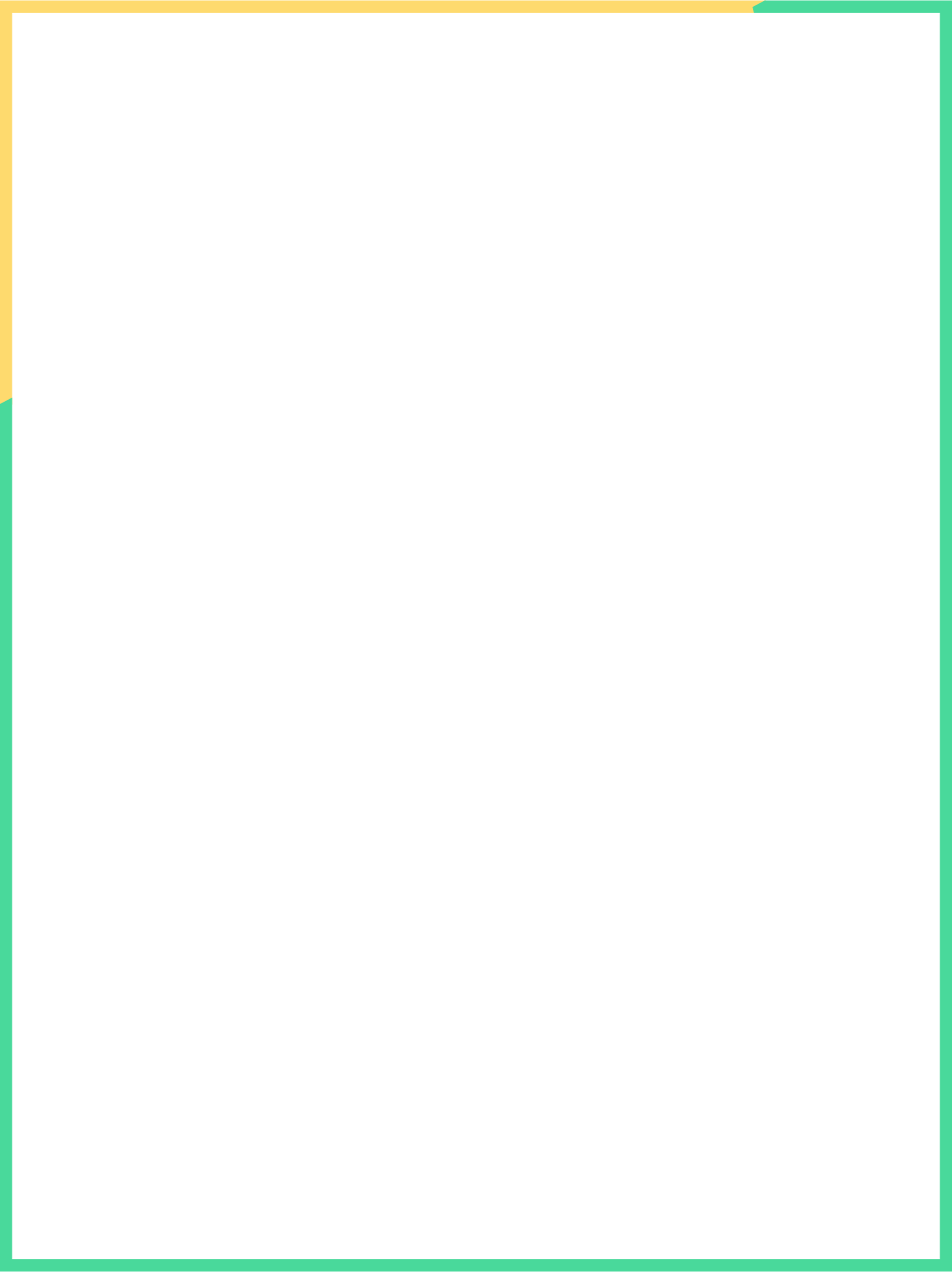 Tǟàn ngập: có ǟất nhiều, đến 
mức như bao phủ, che lấp hết cả bề mặt
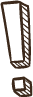 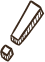 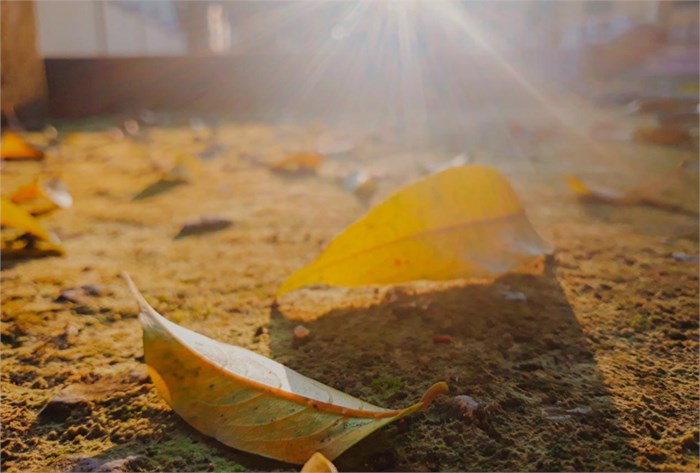 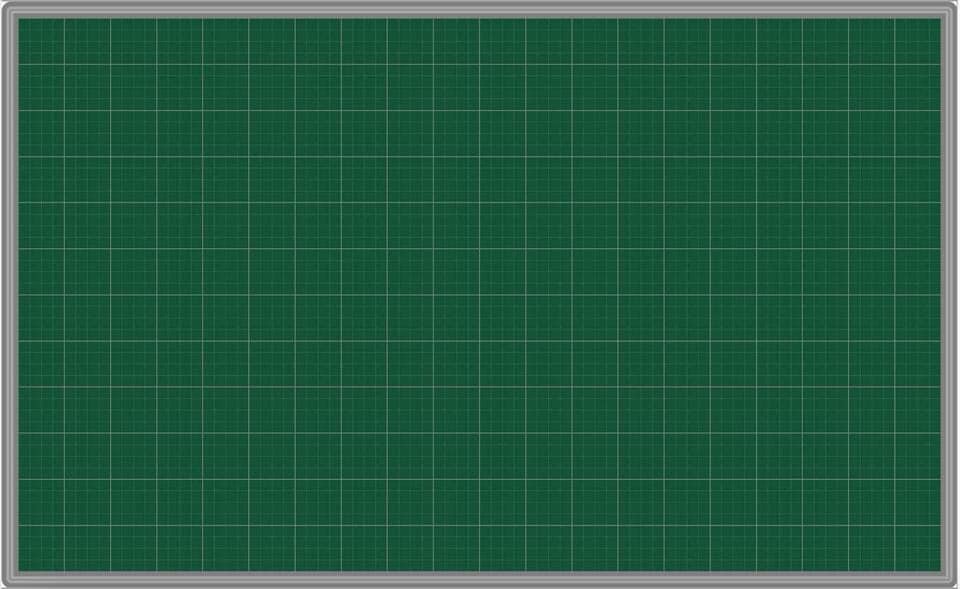 A
Ánh
A
Ánh
Ánh nắng tràn ngập sân trường
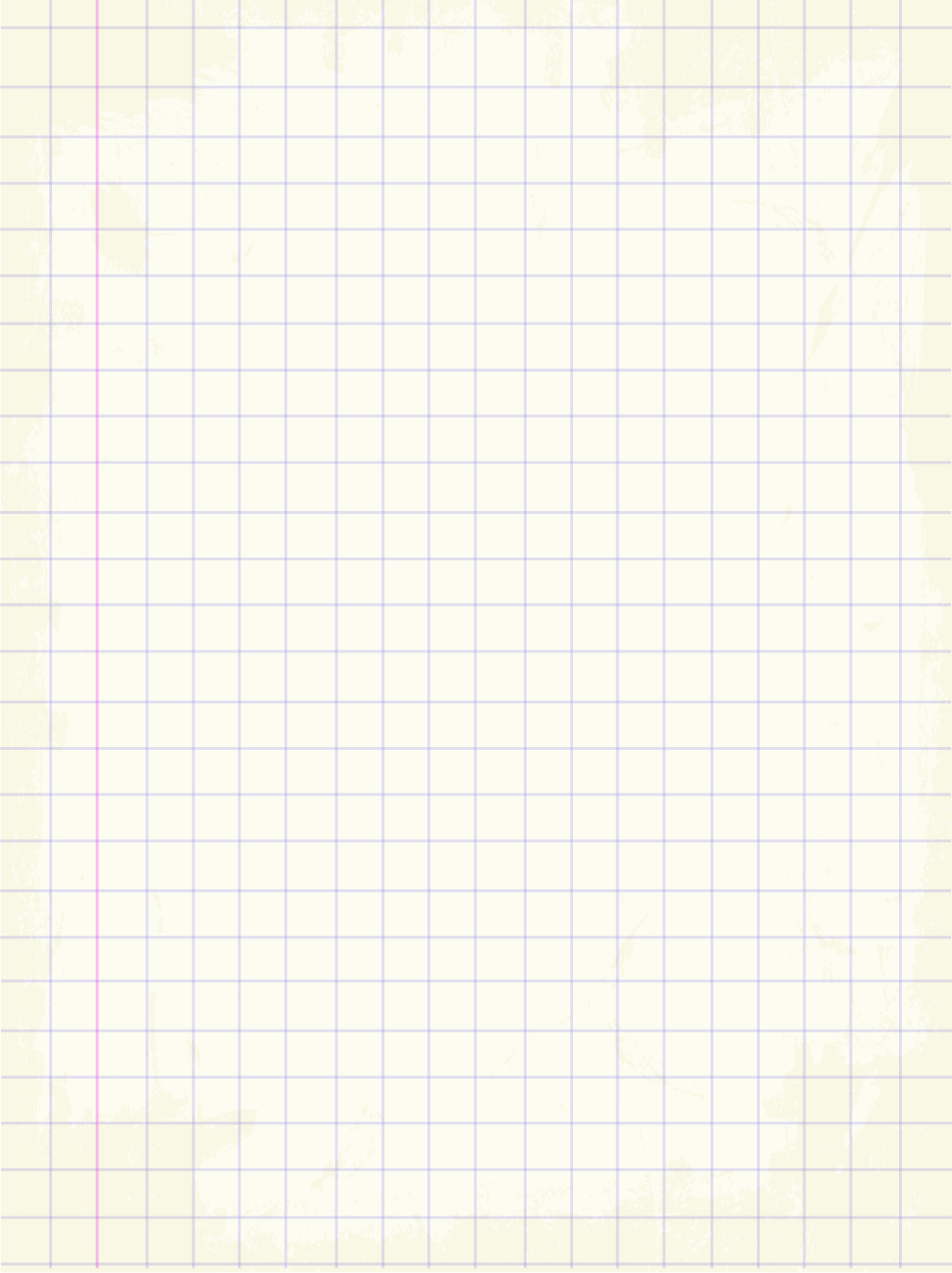 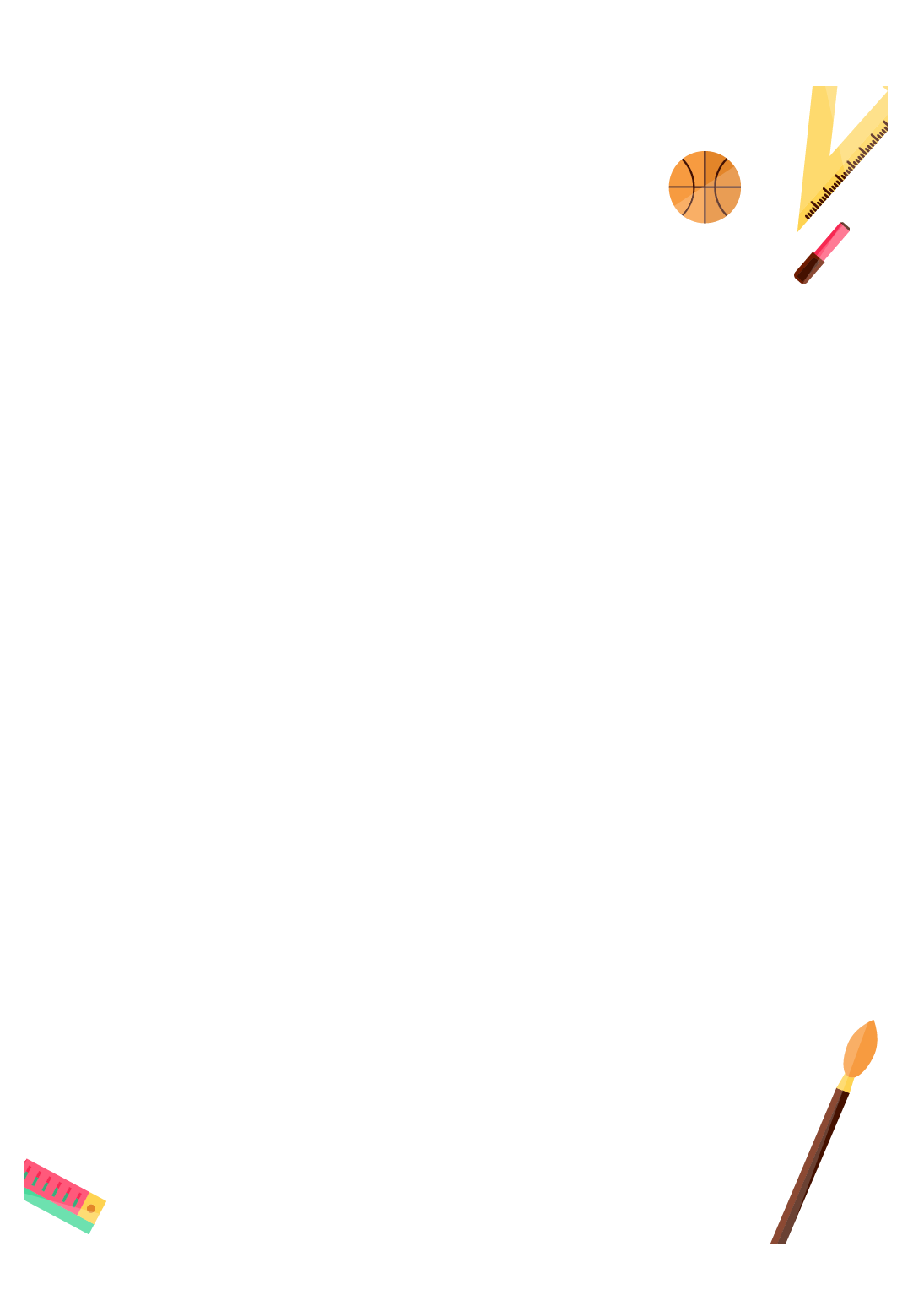 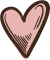 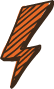 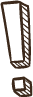 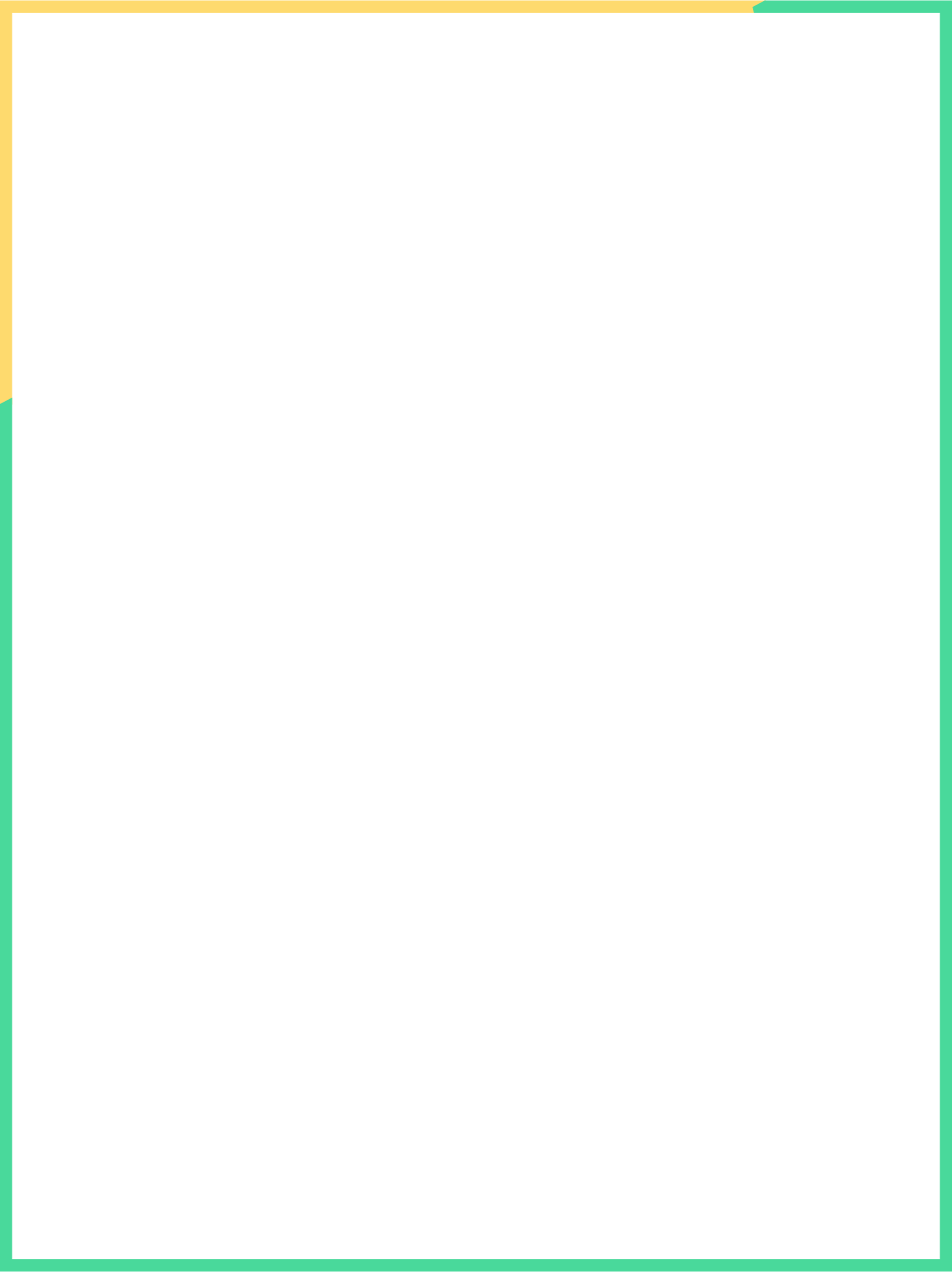 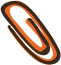 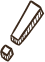 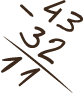 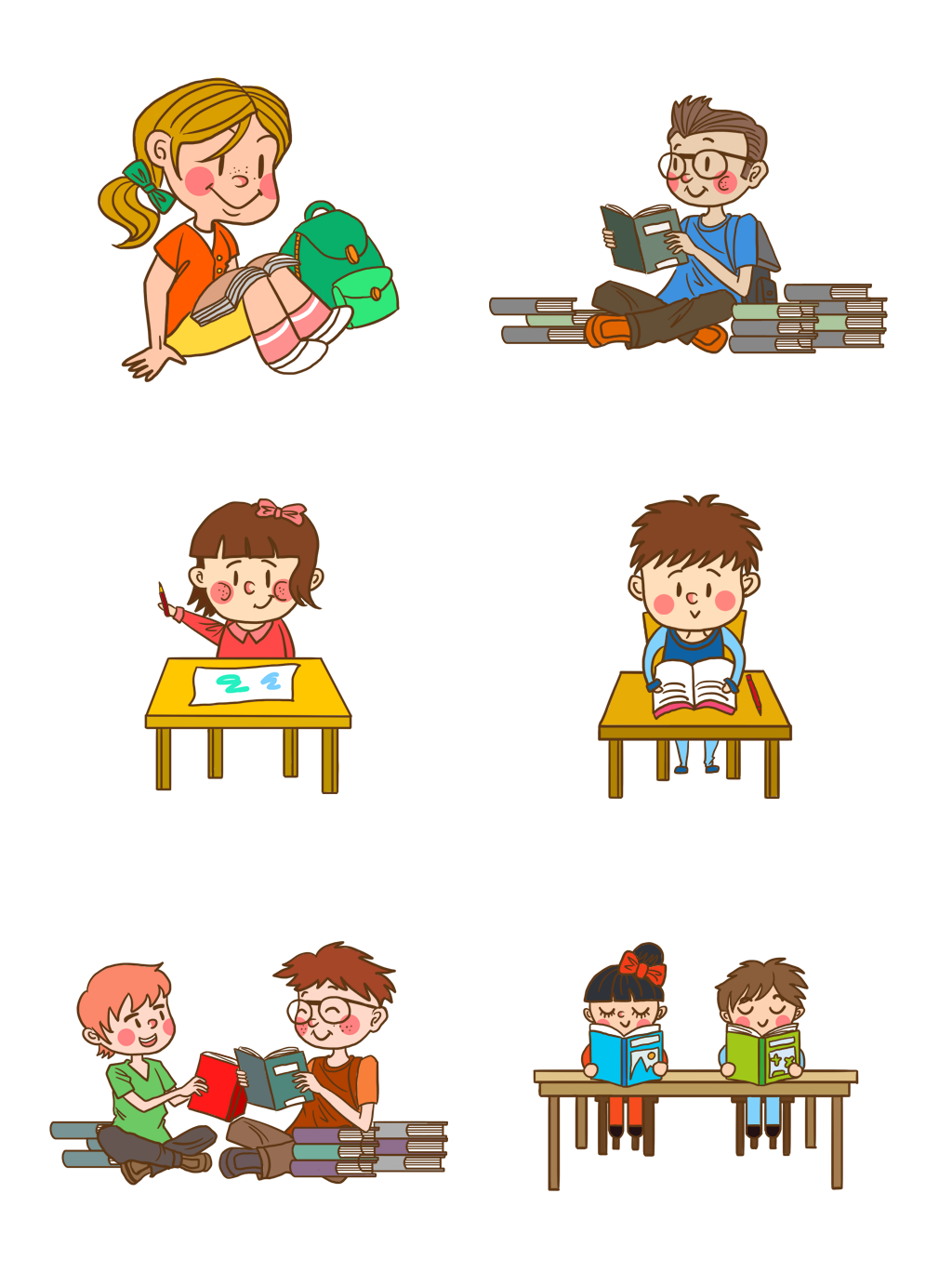 Thực hành
viết vở
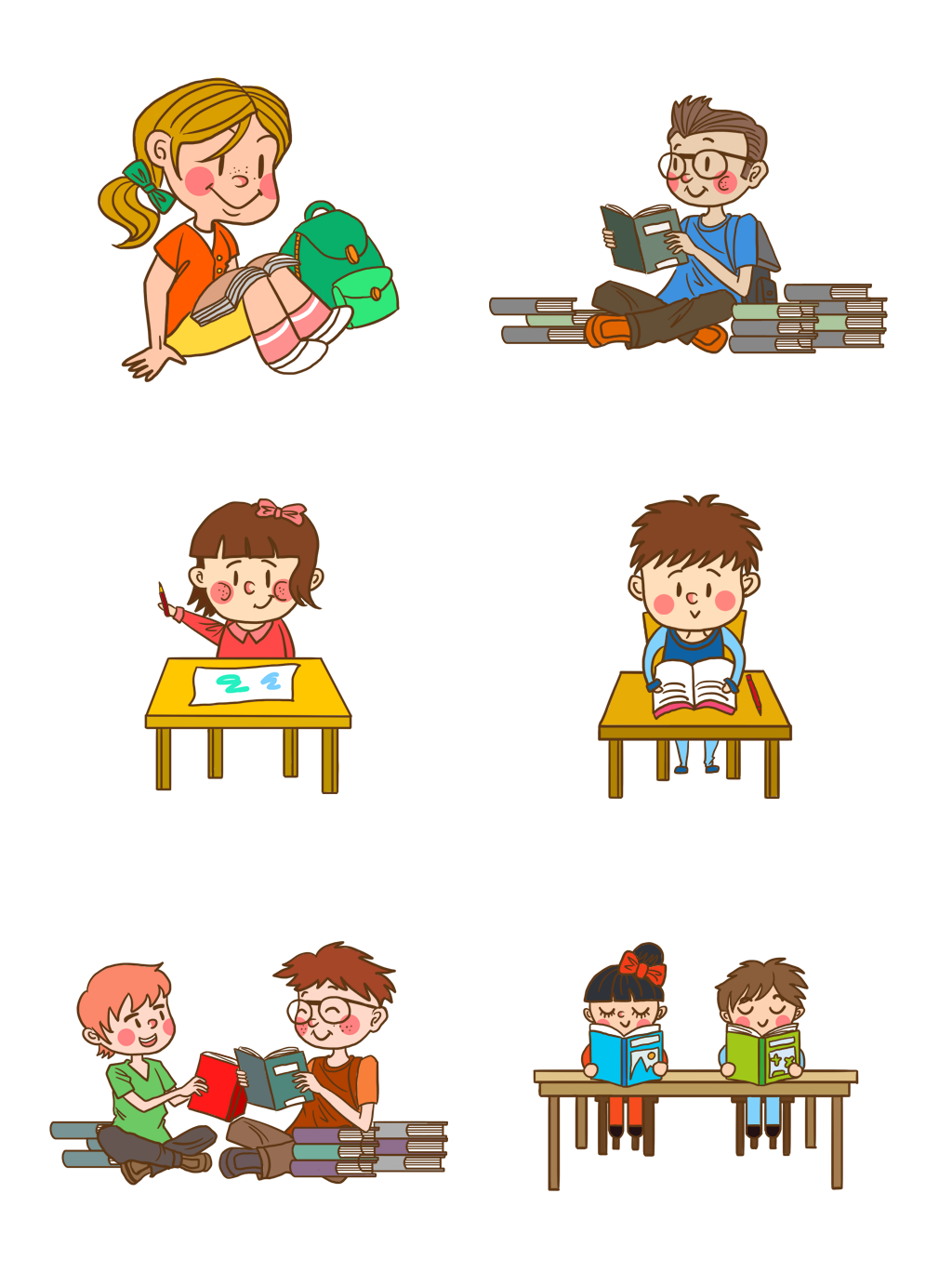 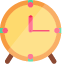 Lưu ý về tư thế ngồi viết
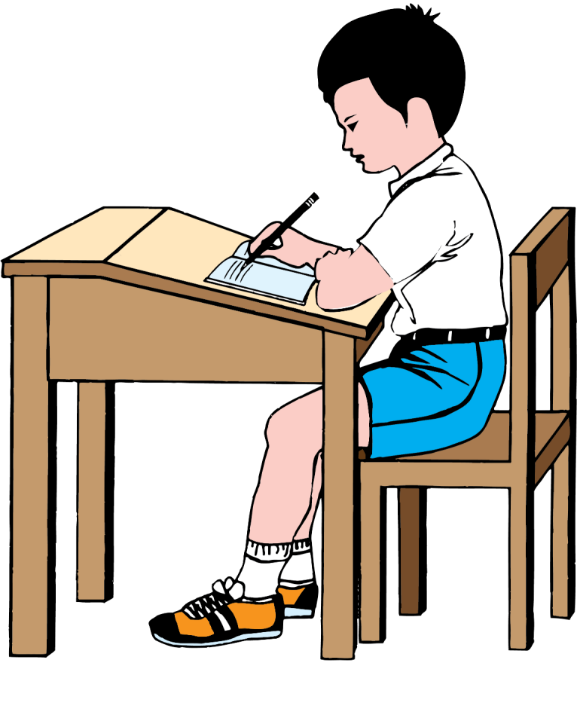 1 tay cầm viết
1 tay giữ trang vở
Thẳng lưng
Chân đặt đúng vị trí
Khoảng cách từ mắt đến vở 25 – 30cm
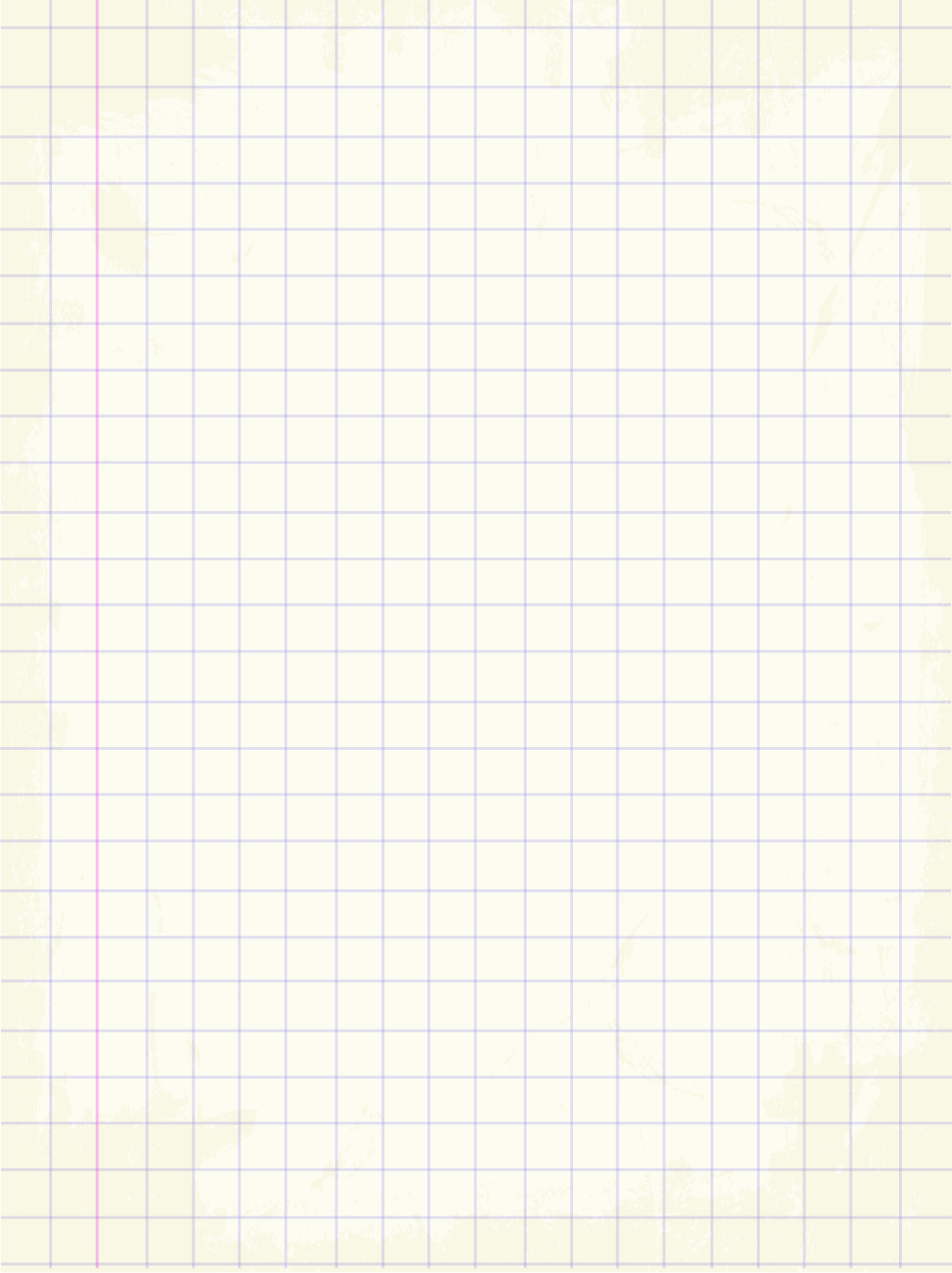 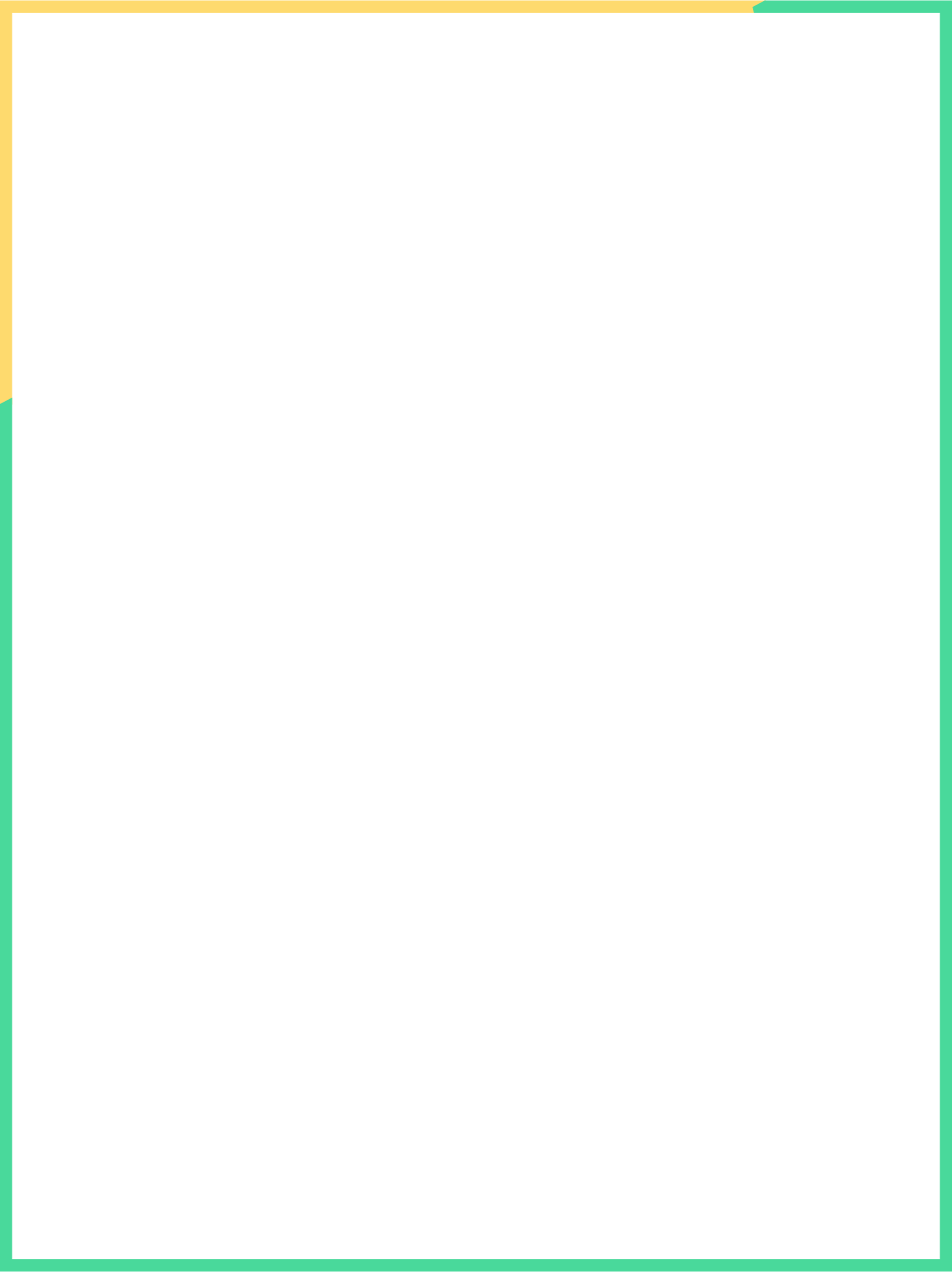 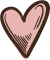 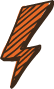 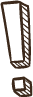 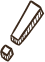 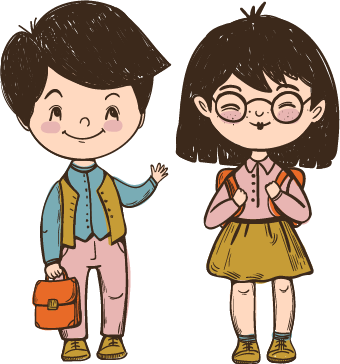 Dặn dò
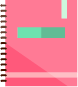 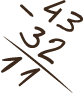 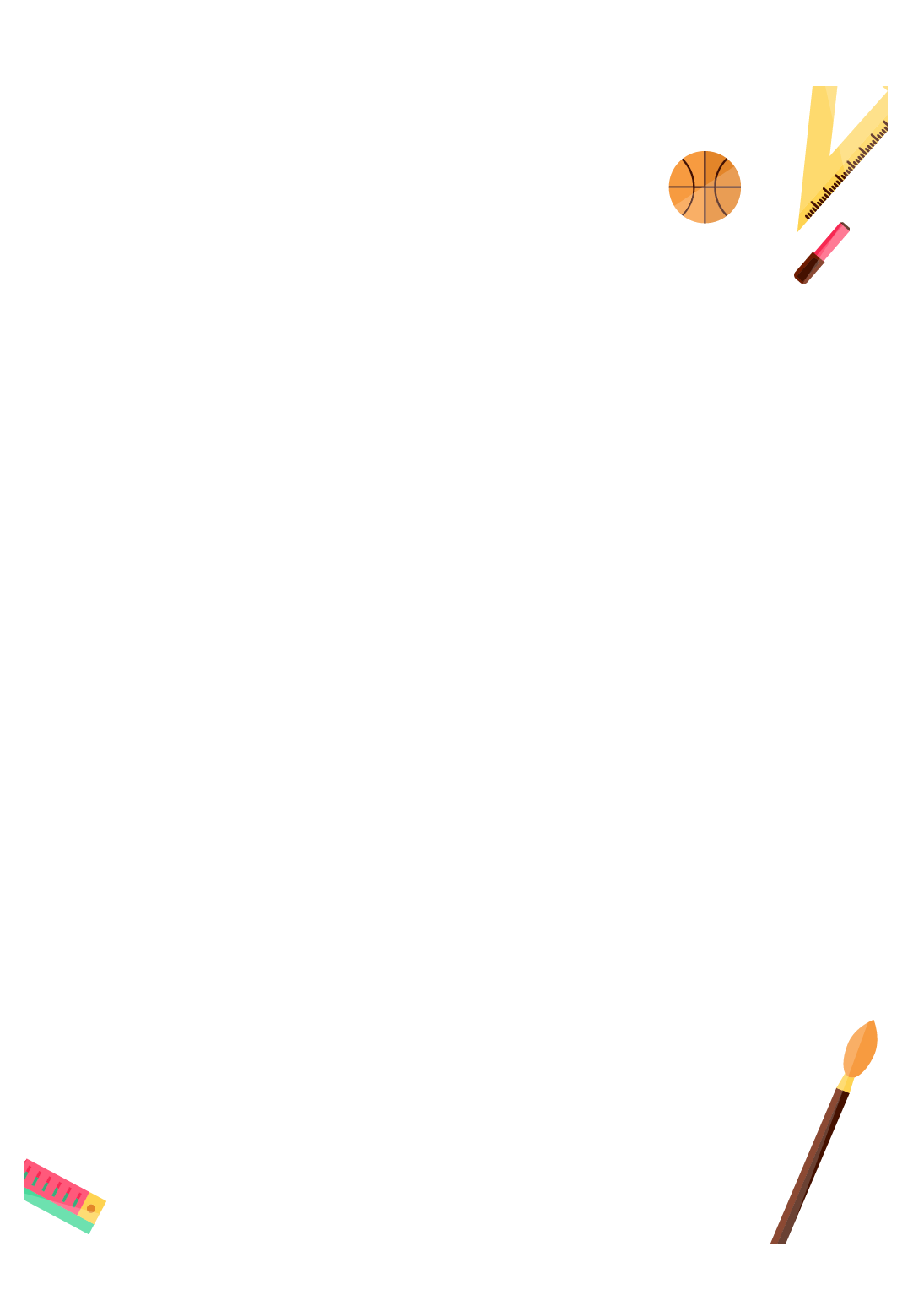 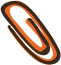 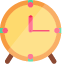